MUSIC
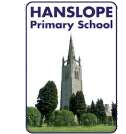